IAM investment response to biophysical climate impacts on water, energy and land in SDGs and climate policies
Adriano Vinca, Muhammad Awais, Edward Byers, Oliver Fricko, Volker Krey, Keywan Riahi 

International Institute for Applied Systems Analysis (IIASA)

Sixteenth IAMC Annual Meeting 2023 
Venice, Italy, 15 November 2023
1
15 novembre 2023
Former investment assessments using IAMs do not include climate impacts
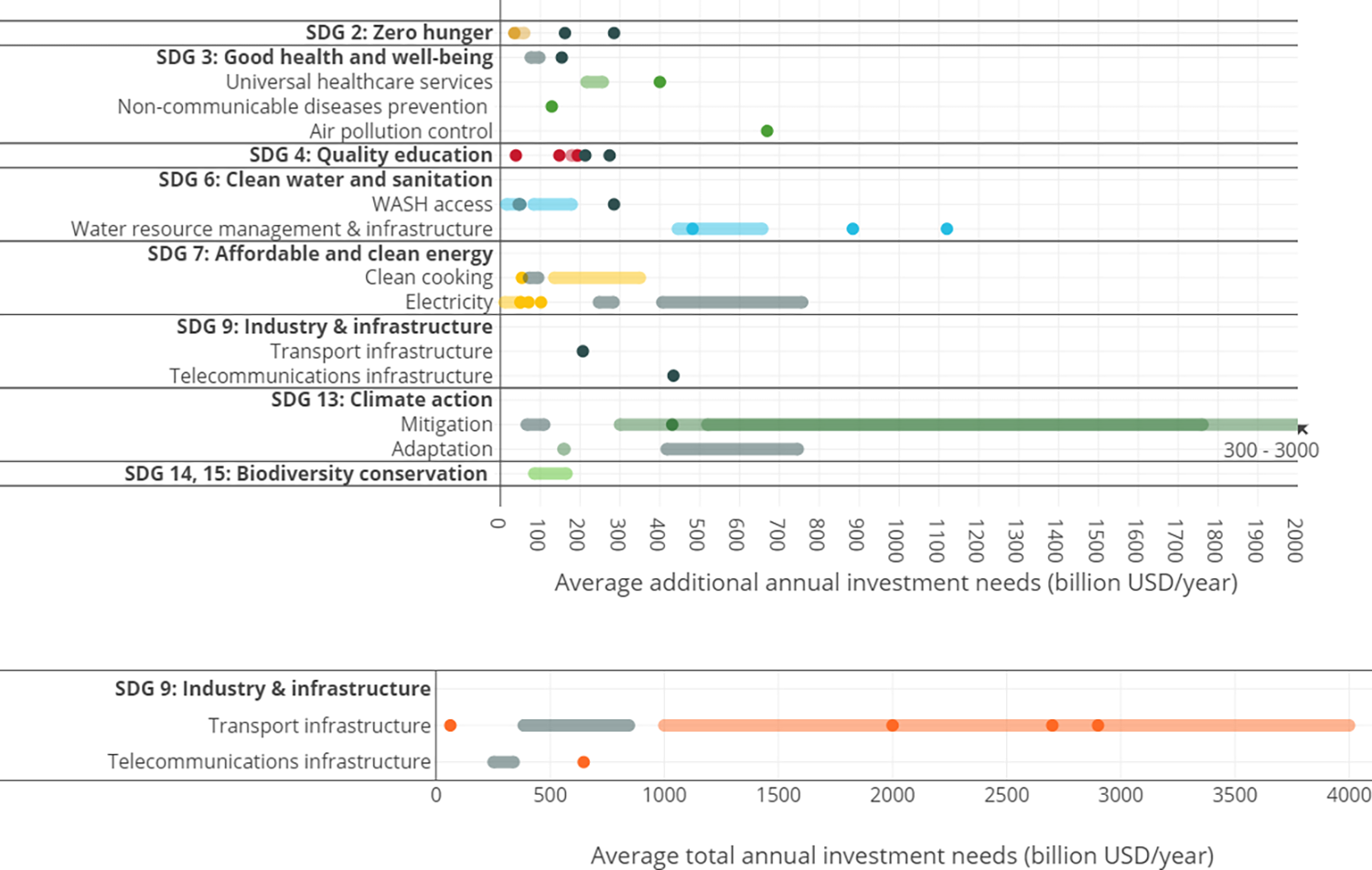 Now several IAMs are detailed enough to include some biophysical climate impacts and assess climate uncertainty on investments
Kulkarni et al., 2022. PLOS Sustain Transform
2
[Speaker Notes: Adaptation is from: Schinko et al. [41] Global costs of building dikes in adaptation to sea-level rise]
Approach: MESSAGEix-GLOBIOM IAM
Climate policy
SDG measures
Climate impacts
RCP 2.6, 6.0
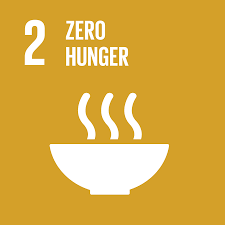 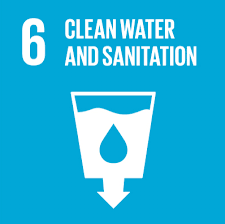 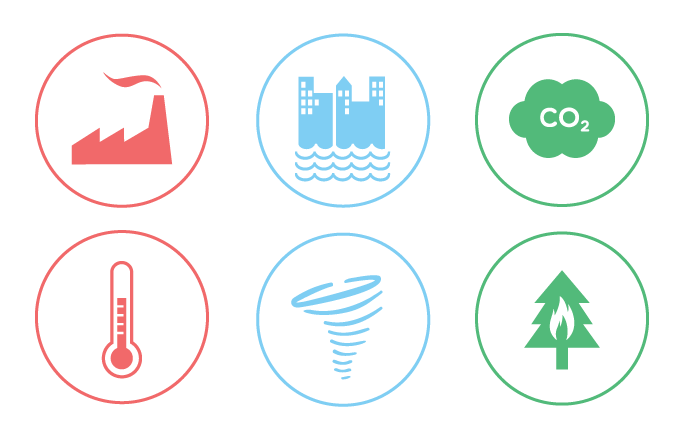 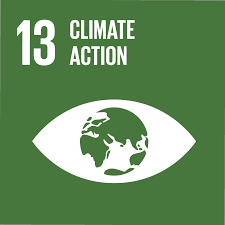 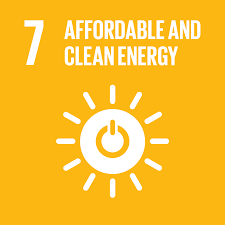 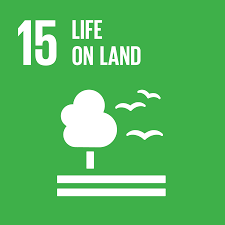 Hydrology: Precipitation pattern/runoff, groundwater intensity 
Desalination potential
Crop Yield changes  
Renewable energy 
Cooling/heating demand 
Thermal power plant cooling capacity


Based on: ISIMIP 2b (Frieler et al. 2017 ),Byers et al., 2018, Gernaat  et al., 2021 etc.)
Food 	Heathy (EAT-Lancet) diet, reduce food waste
Water 	Efficiency improvements, environmental flow              
                  constraints, piped water access, wastewater
                       treatment
Energy	Maximized electrification, phase-out traditional bio, 	cooling gap
Life on land 	Protected natural land (>30%)
2.6 W/m2 target
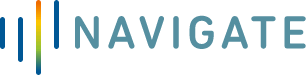 Based on: Doelman et al. 2022, MESSAGE-ACCESS, Van Vuuren et al., 2019, Parkinson et al., 2019, Frank et al., 2021, Hasegawa et al., 2015, Pastor et al., 2019
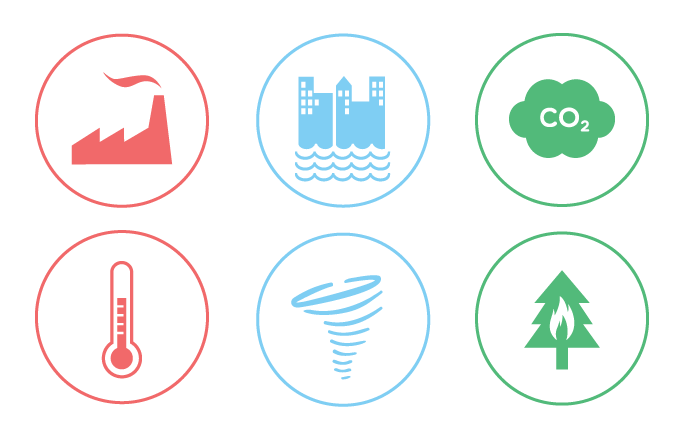 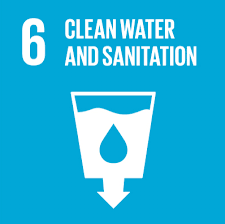 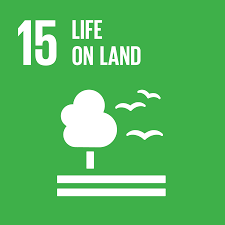 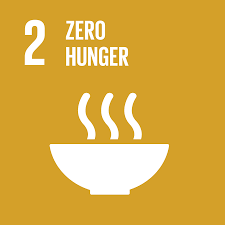 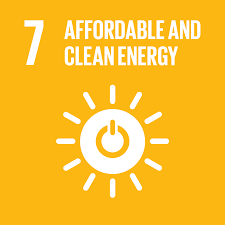 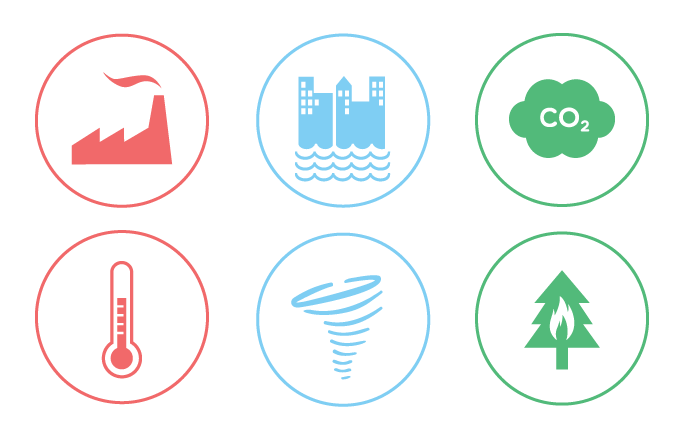 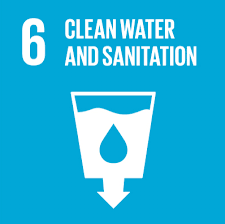 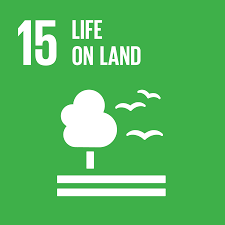 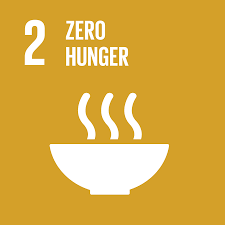 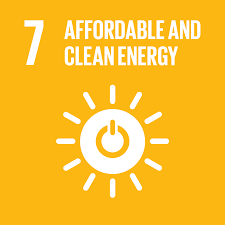 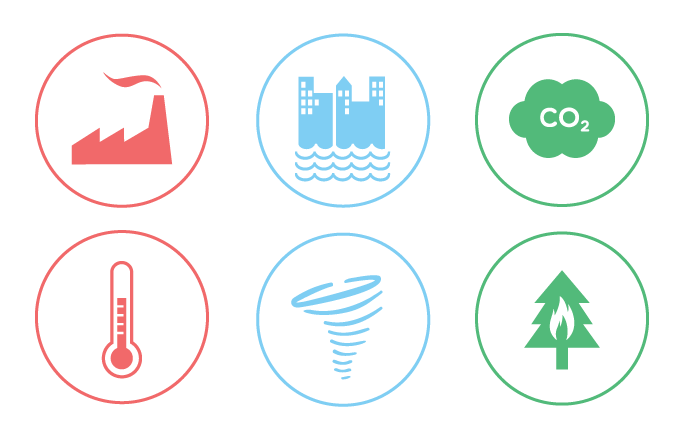 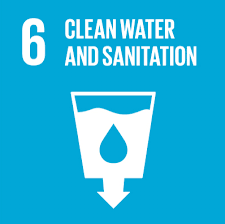 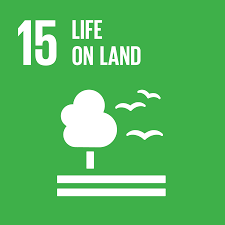 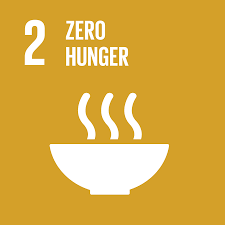 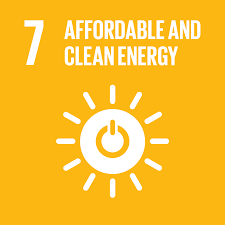 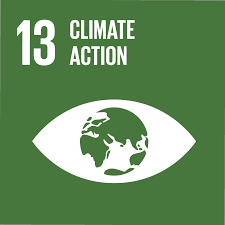 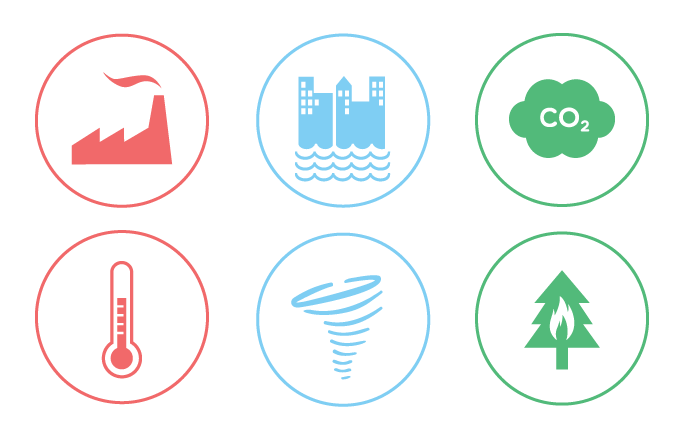 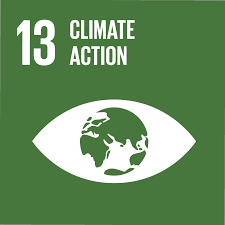 * Low = average values of multi-annual monthly distribution
   Med = 70th percentile
   High = 90th percentile
SSP2 – Middle of the Road Socio Economic Pathway 
CF – Climate Feedback
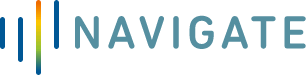 [Speaker Notes: Radiative forcing (or climate forcing[1]) is the change in energy flux in the atmosphere caused by natural or anthropogenic factors of climate change as measured by watts / metre]
Energy supply and water infrastructure investments to achieve WEL SDGs
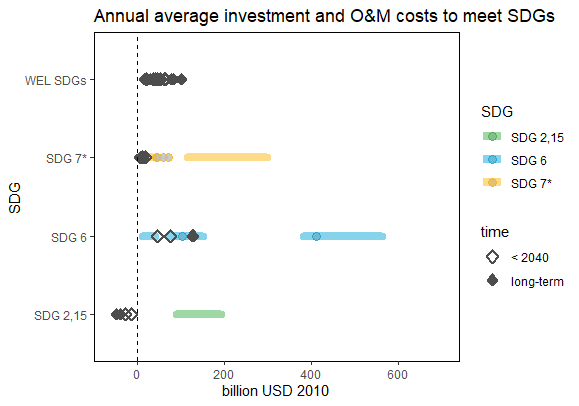 Limitation: SDG7*
Energy access & clean cooking demand–side costs not taken into account. Soft-link to MESSAGE-Access-E-use
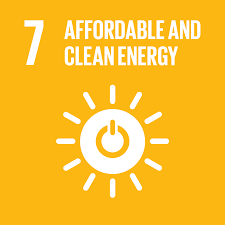 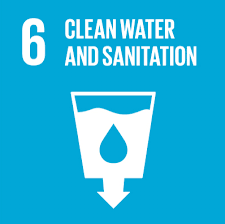 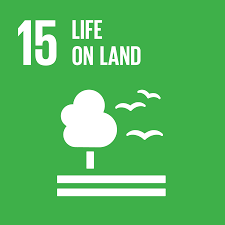 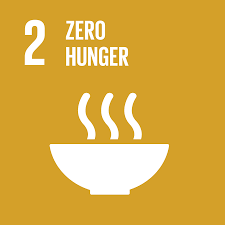 Literature estimates
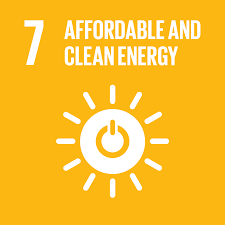 SDG 2,15:  Clear benefits in energy and water investments. Less agriculture demand

SDG6: long-term higher costs than short term
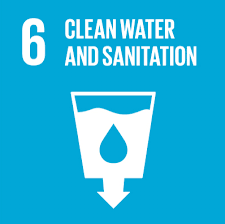 Our results
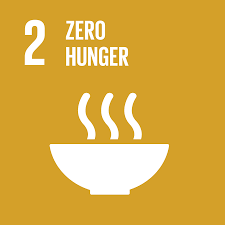 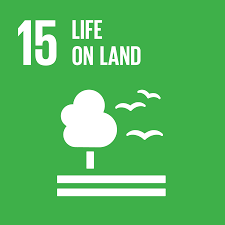 5
[Speaker Notes: This is the sum of the difference for all regions

Focus on wel range and reliability
Explore regional differentiation

Figure with the effect of diff SDG on water costs]
Water investments breakdown
Climate
Uncertainty
?
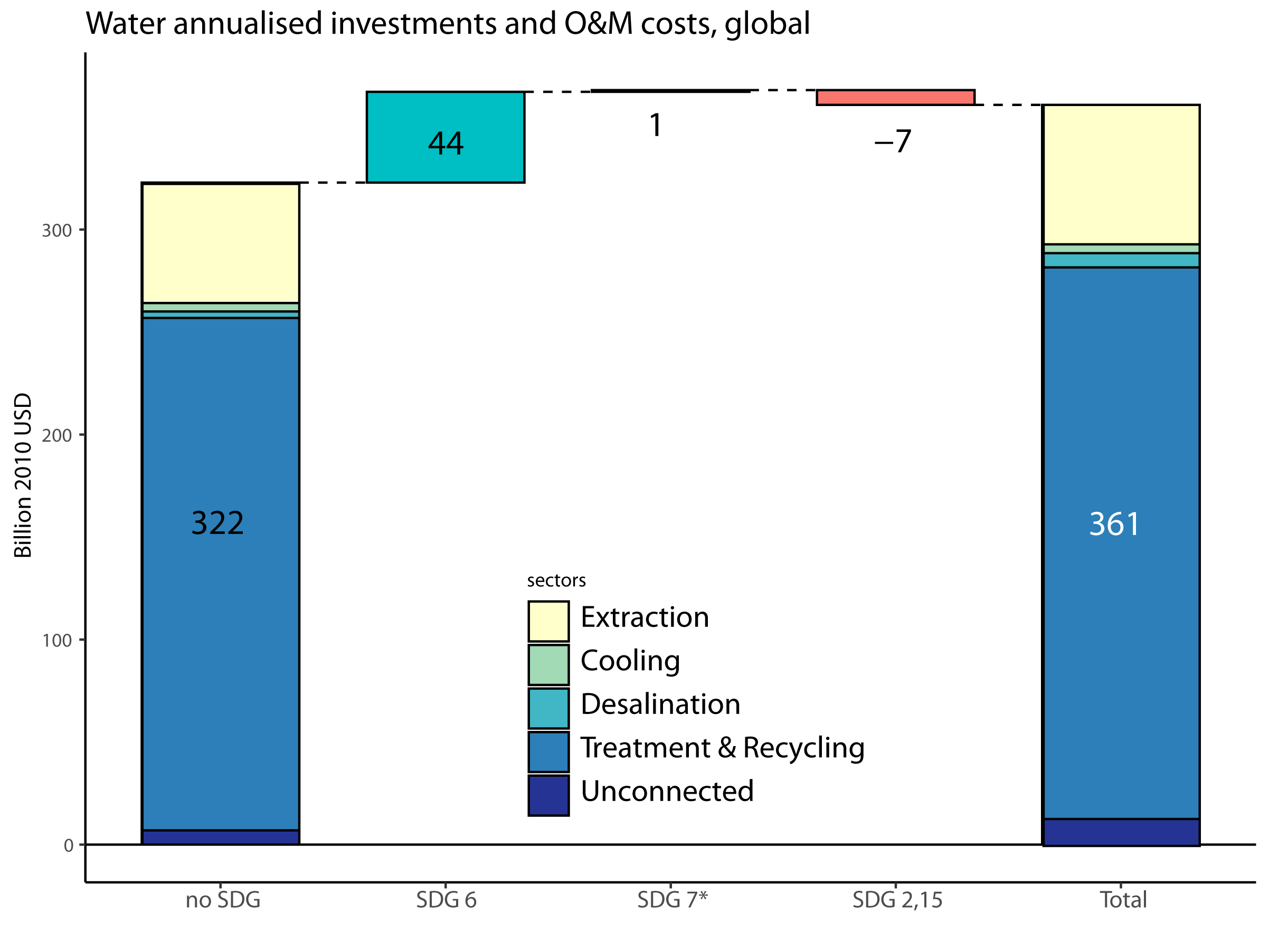 Cost increase to meet WEL SDGs
World: +12%
South Asia: +30% 
How much does it vary when including climate impacts?
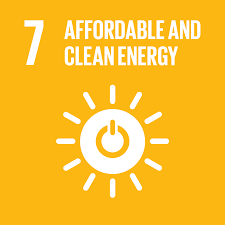 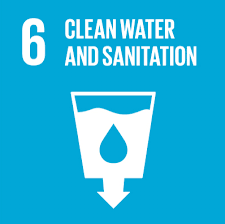 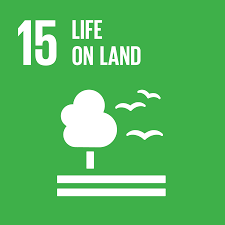 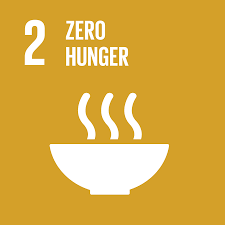 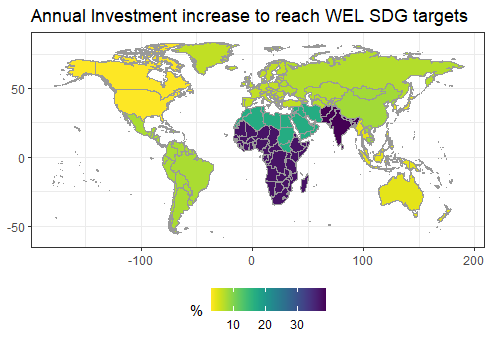 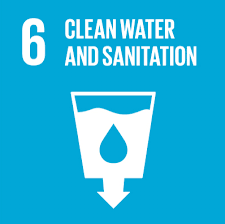 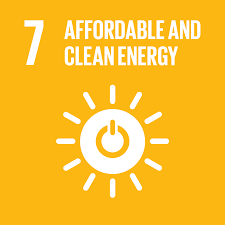 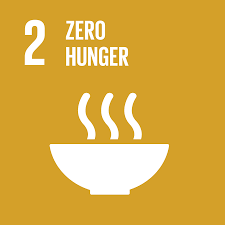 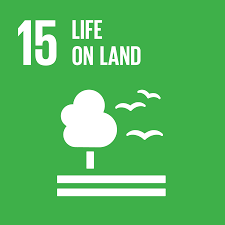 [Speaker Notes: What are the sectoral increase in SDG6 and reduction in SDG2,15]
Cost changes in the Energy supply and water infrastructure to meet WEL SDGs
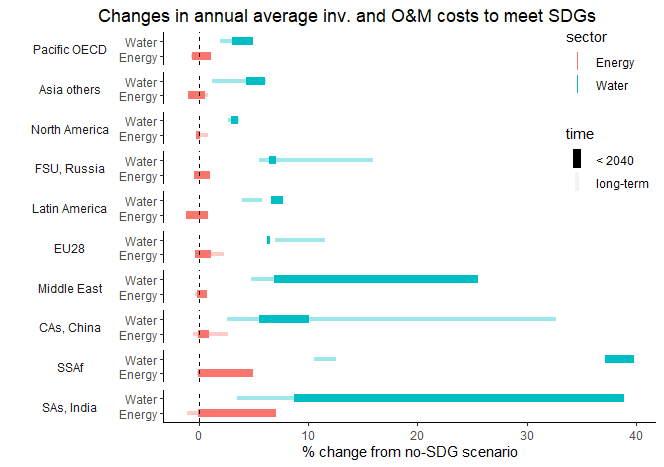 Regions with high water cost increase also have the highest climate change uncertainty, and the lowest adaptive capacity
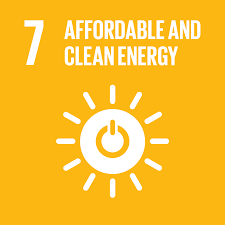 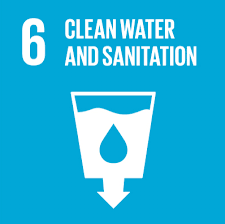 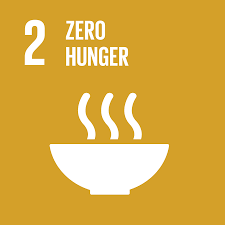 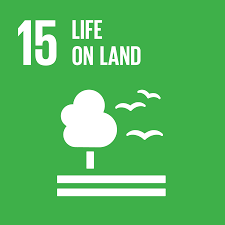 Climate
Uncertainty
[Speaker Notes: Why FSU high long term water cost?]
Cost changes in the Energy supply and water infrastructure to meet WEL SDGs
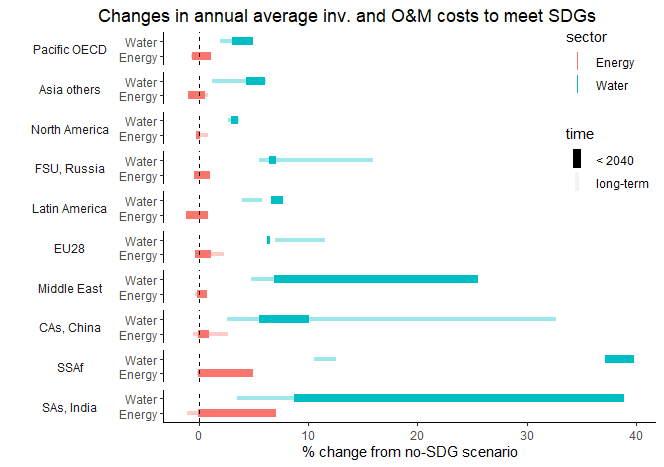 Regions with high water cost increase also have the highest climate change uncertainty, and the lowest adaptive capacity
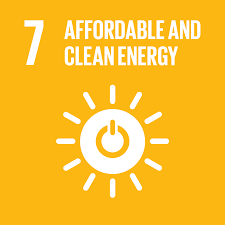 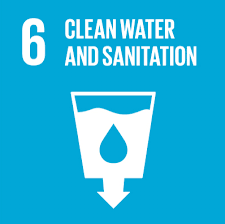 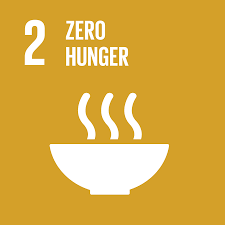 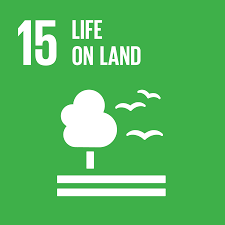 Energy:
Sub-Saharan Africa and South Asia  have high energy investment increase
[Speaker Notes: Why FSU high long term water cost?]
Cost changes in the Energy supply and water infrastructure to meet WEL SDGs
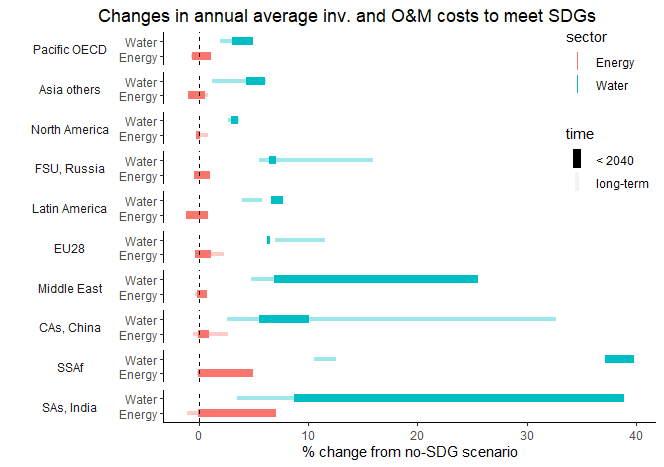 Regions with high water cost increase also have the highest climate change uncertainty, and the lowest adaptive capacity
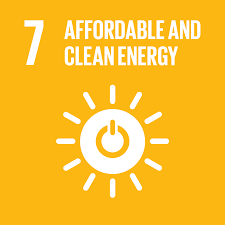 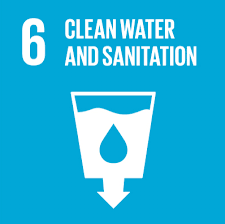 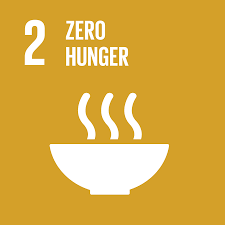 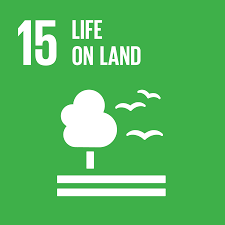 Energy:
Sub-Saharan Africa and South Asia  have high energy investment increase
Temporal dimension:
long-term cost of maintaining the SDG targets is often higher  and more uncertain than reaching the targets.
[Speaker Notes: Why FSU high long term water cost?]
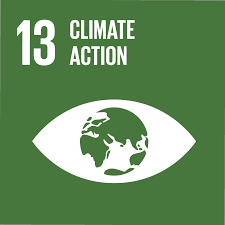 Climate impacts and mitigation scenarios
Climate mitigation Energy Supply investments
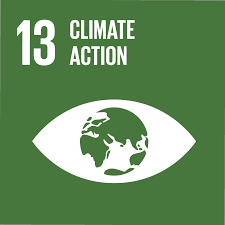 Scenarios to limit temp. increase to 2DC
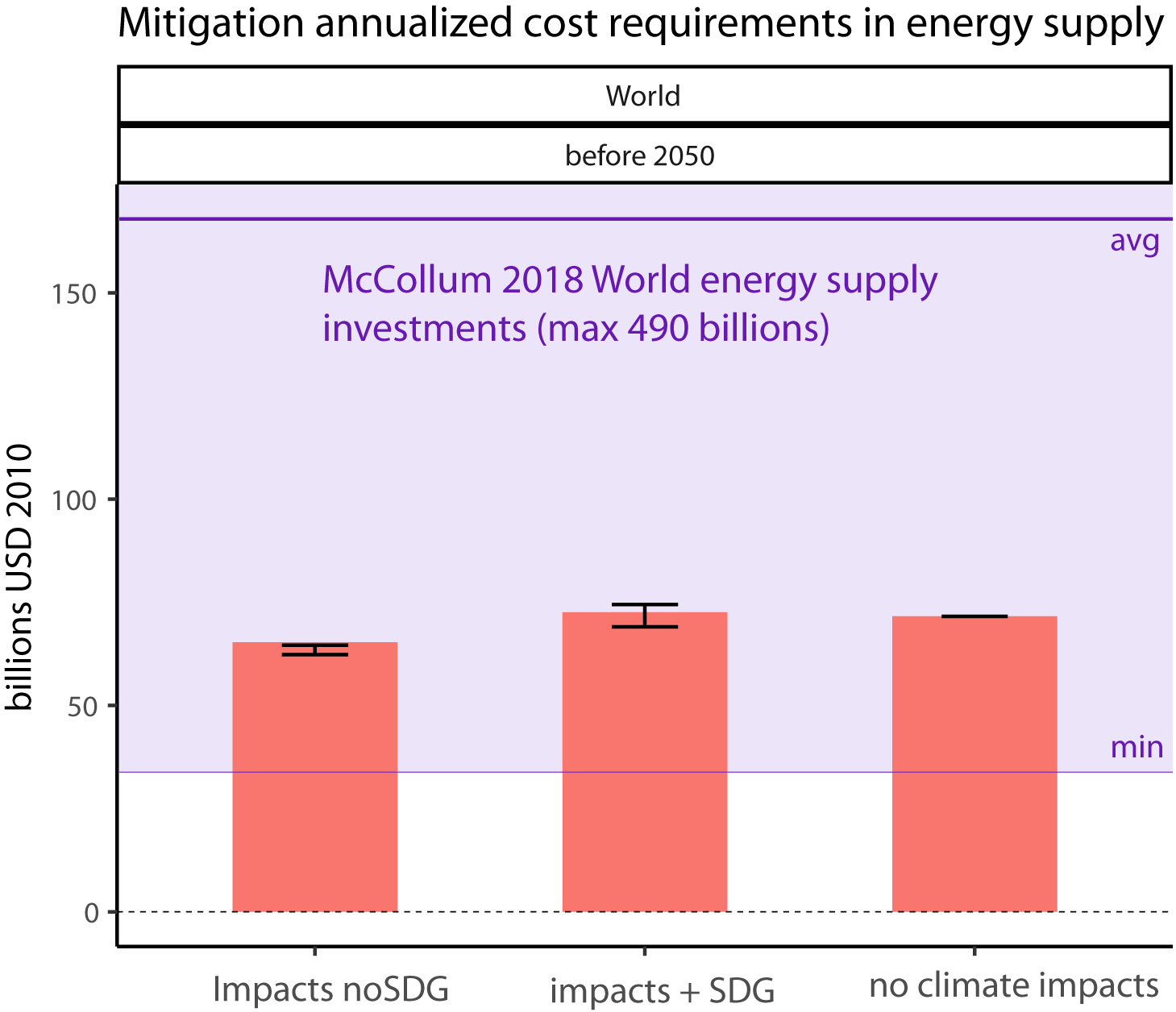 Results fall in the lower range of previous estimates.

Energy supply mitigation inv and O&M affected by max 20% by climate impacts.
Impacts on energy in MESSAGEix-Nexus:
Capacity factor of thermal power plants (low share in mitigation)
Hydropower potential
Electricity for water
Cooling gap, not changing in our sensitivity
11
Conclusions
Insights:
SDG costs might vary up to 30pp because of climate change in the most stressed regions
Maintaining long-term SDG targets might be more costly than reaching them, and highly impacted by climate
Land SDG benefits for WE investments
Limitations:
Land cost assessment
Model intercomparison complicated due to model differences
Supply vs demand detail
Climate impacts included: no floods and droughts
Model temporal resolution
Limited to two RCP climate scenarios
Recommendations and way forward
Coordinate among land IAM modellers to include investments in their outputs
Improve demand side investment assessment in MESSAGEix
Sensitivity on land-use models to improve robusteness of the results
Solutions to represent seasonal impacts or higher temporal resolution
Cover a continuous space of climate scenarios
IAM investment response to biophysical climate impacts on water, energy and land in SDGs and climate policies
Thank you!

Contact: Adriano Vinca
vinca@iiasa.ac.at

Sixteenth IAMC Annual Meeting 2023 
Venice, Italy, 15 November 2023
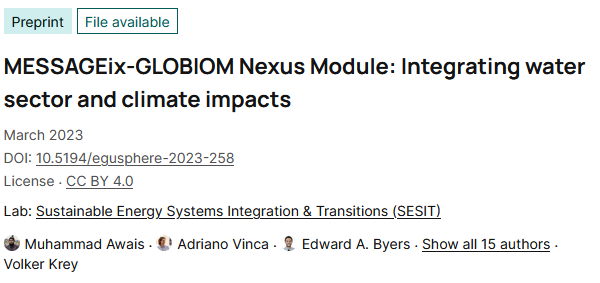 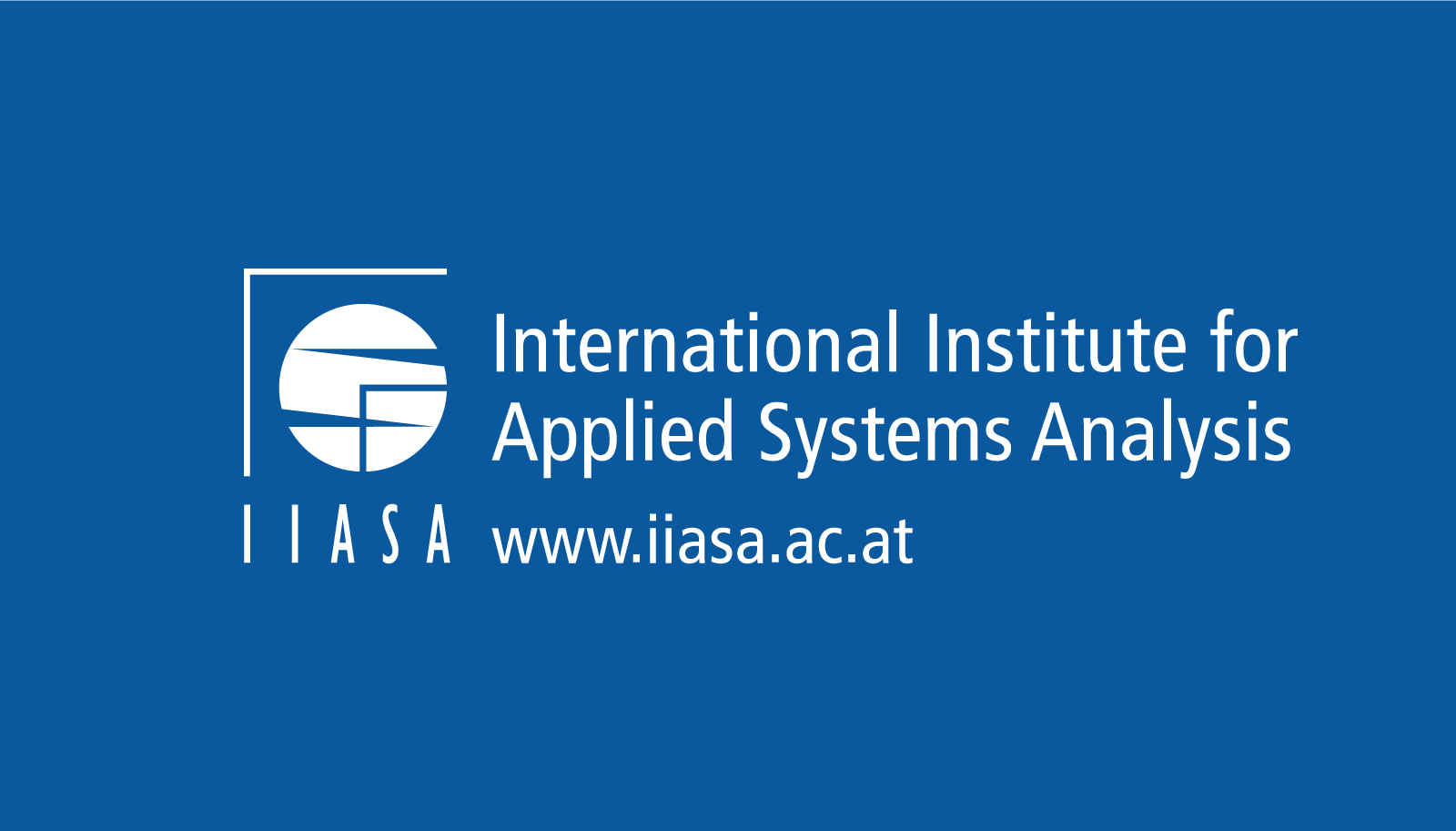 Back-up
MESSAGEix-GLOBIOM-Nexus
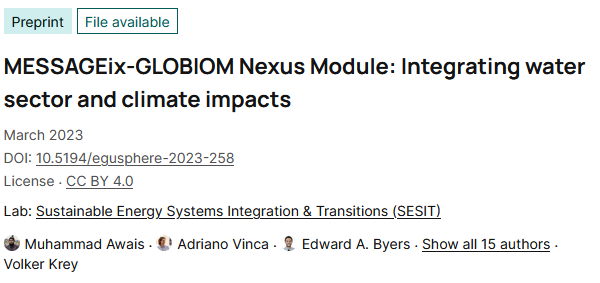 MAGICC
simple climate model
Population
Economy
National level Projections
socio-economic drivers
G4M
spatially explicit forest management model
GLOBIOM
integrated agricultural, bioenergy and forestry model
socio-
economic 
drivers
EPIC
agricultural crop model
GHG and aerosol emissions
air pollution emission
carbon and  biomass price
MESSAGEix
comprehensive energy system representation, covering all GHGs,integration across different modules
GAINS
GHG and air pollution mitigation model
consistency of land-cover changes (spatially explicit maps of agricultural, urban, and forest land)
energy structure
demand
response
agricultural and forest bioenergy potentials, land-use emissions and mitigation potential
+ water requirements
water availability
MACRO
Aggregated macro-economic model
iteration
CWatM
global hydrological model
service 
prices
Buildings
buildings stock, appliances, energy access
Materials production and recycling of key materials
Transport vehicle stock, modal split,
cost and value of time
Nexus Water and agriculture
Limitation: GLOBIOM does not provide investment assessment of land-related infrastructure or practices
South Asia, India. Investments to meet WEL SDGs
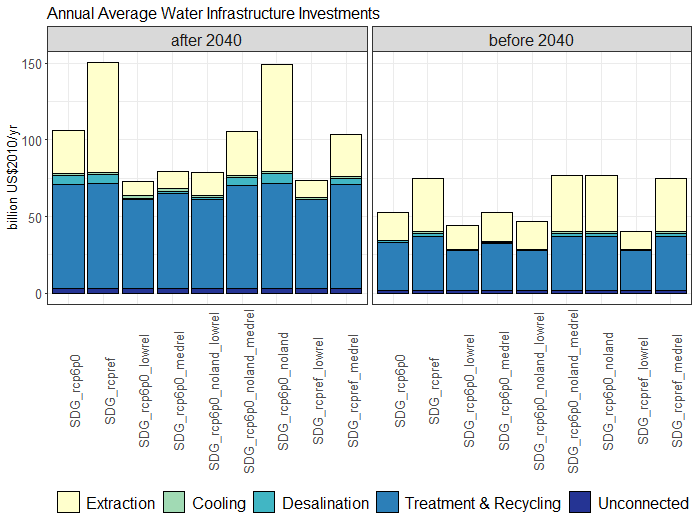 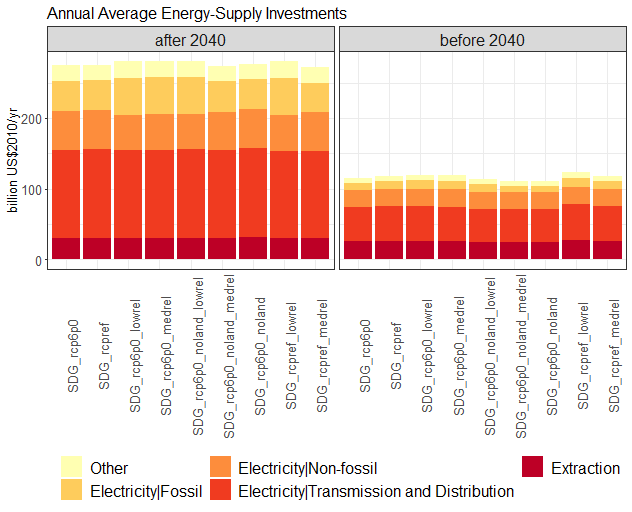 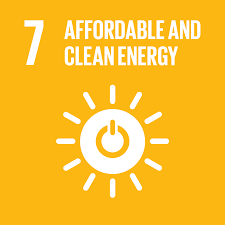 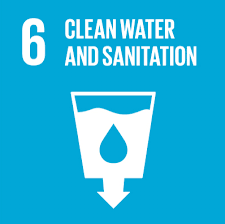 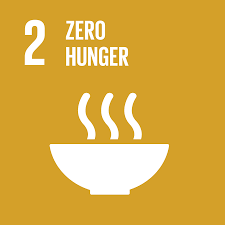 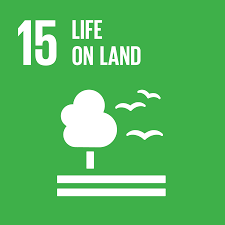 Variability in water extraction (pumping gw, desalinating, treating). Small variations in fossil and renewable electricity generation investments
Limited intra-regional variability on mitigation costs
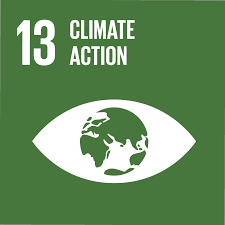 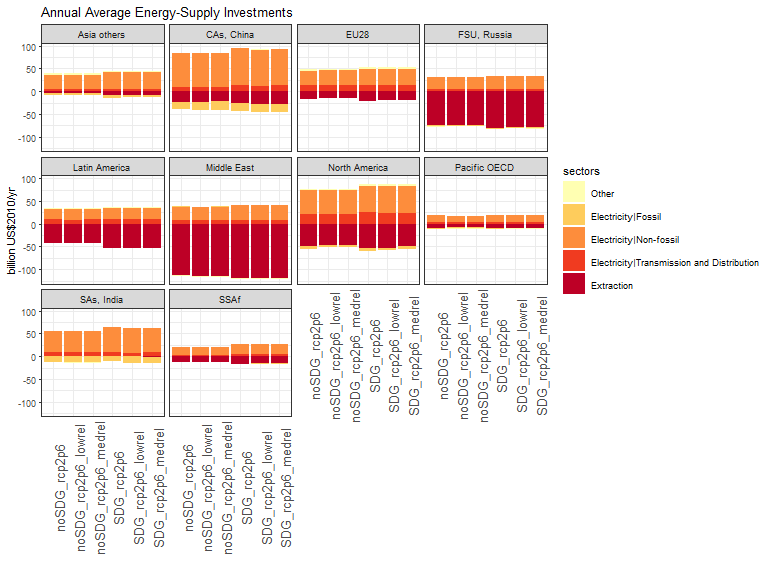 Impacts on energy in MESSAGEix-Nexus:
Capacity factor of thermal power plants (low share in mitigation)
Hydropower potential
Electricity for water
Cooling gap, not changing in our sensitivity
Water and Energy supply investment requirements with SDGs 7*
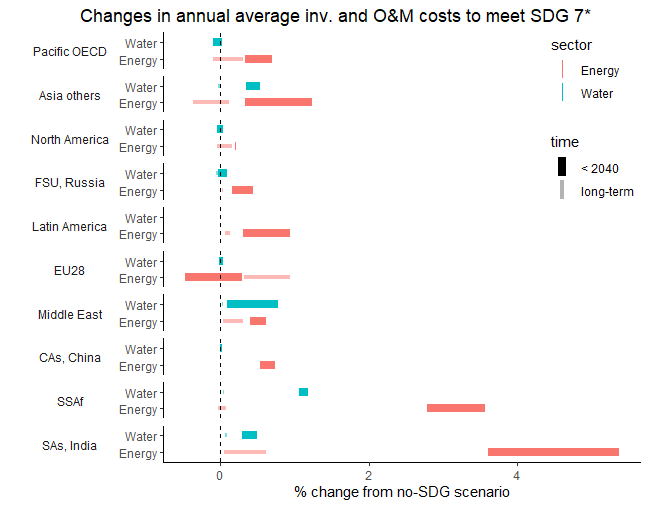 18
Water and Energy supply investment requirements with SDGs 6
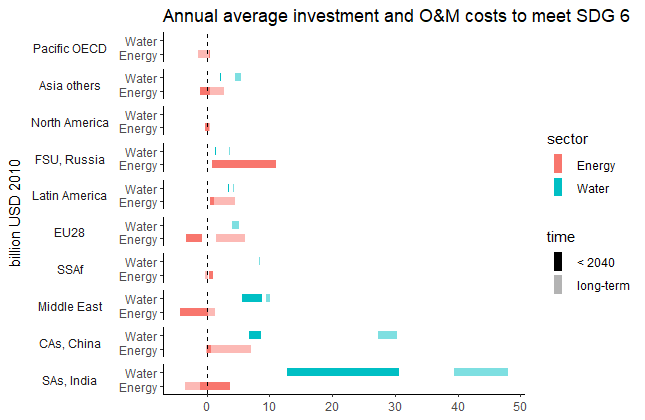 19
[Speaker Notes: Why FSU increase inv in energy for SDG6?]
Water and Energy supply investment requirements with SDGs 2 and 15
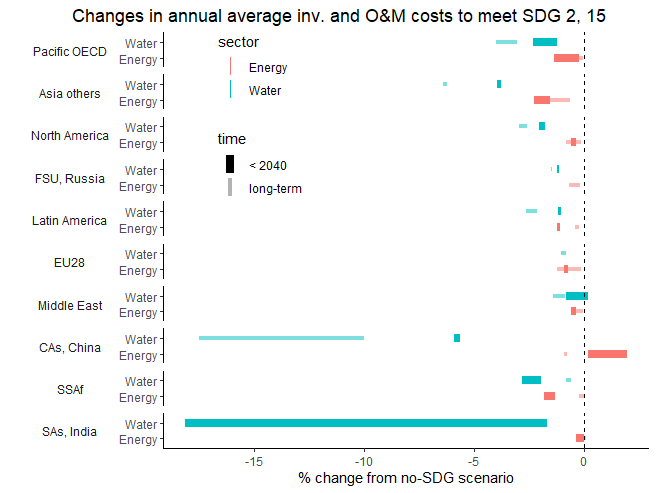 20
[Speaker Notes: Why China had energy cost increase?]
Timeseries and model comparison
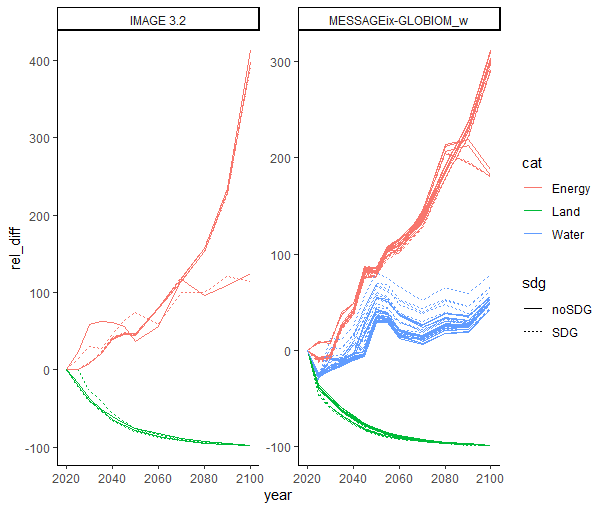 21
15 novembre 2023
Timeseries and model comparison
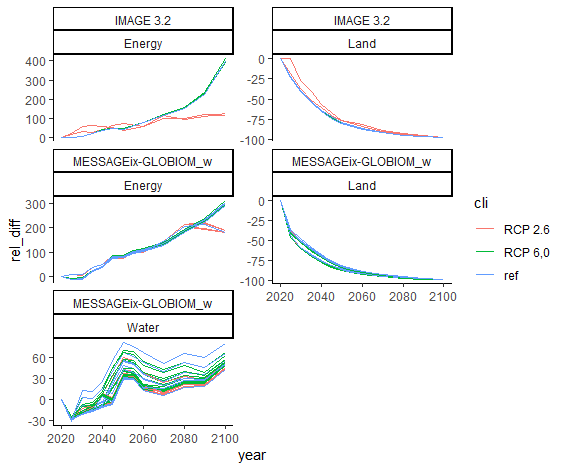 22
15 novembre 2023
Climate impacts on business as usual
23
15 novembre 2023
Climate impacts on yield
Similarities with IMAGE: Middle east yield increase, pacific asia yield losses. Higher changes in MESSAGE-GLOBIOM
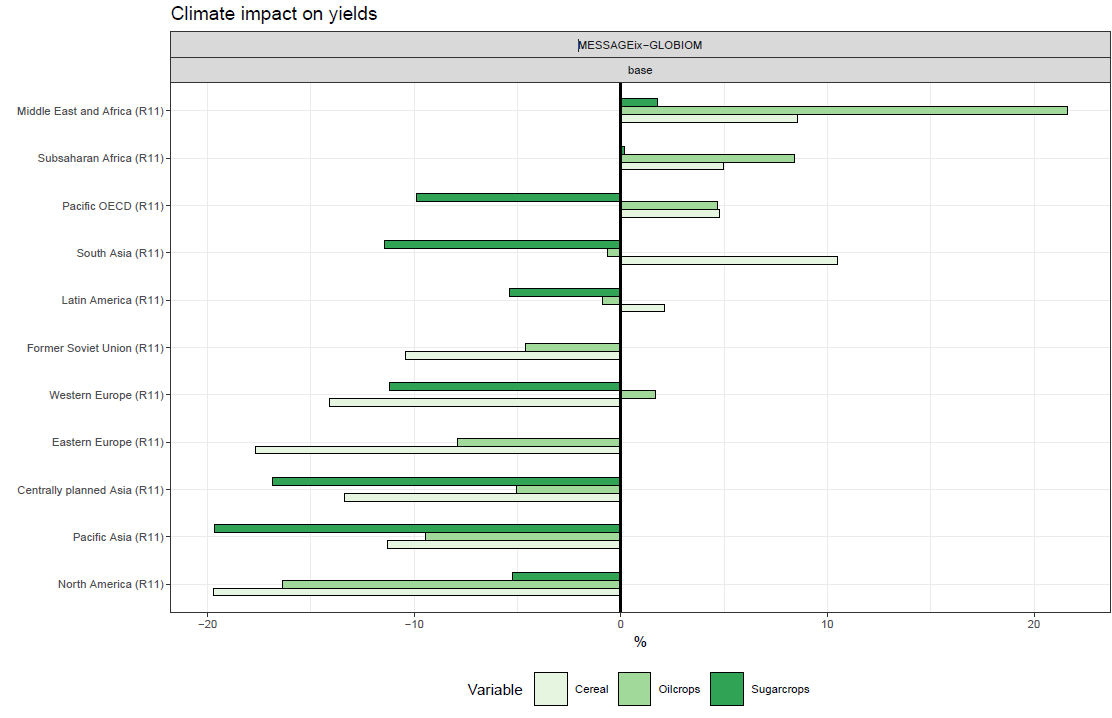 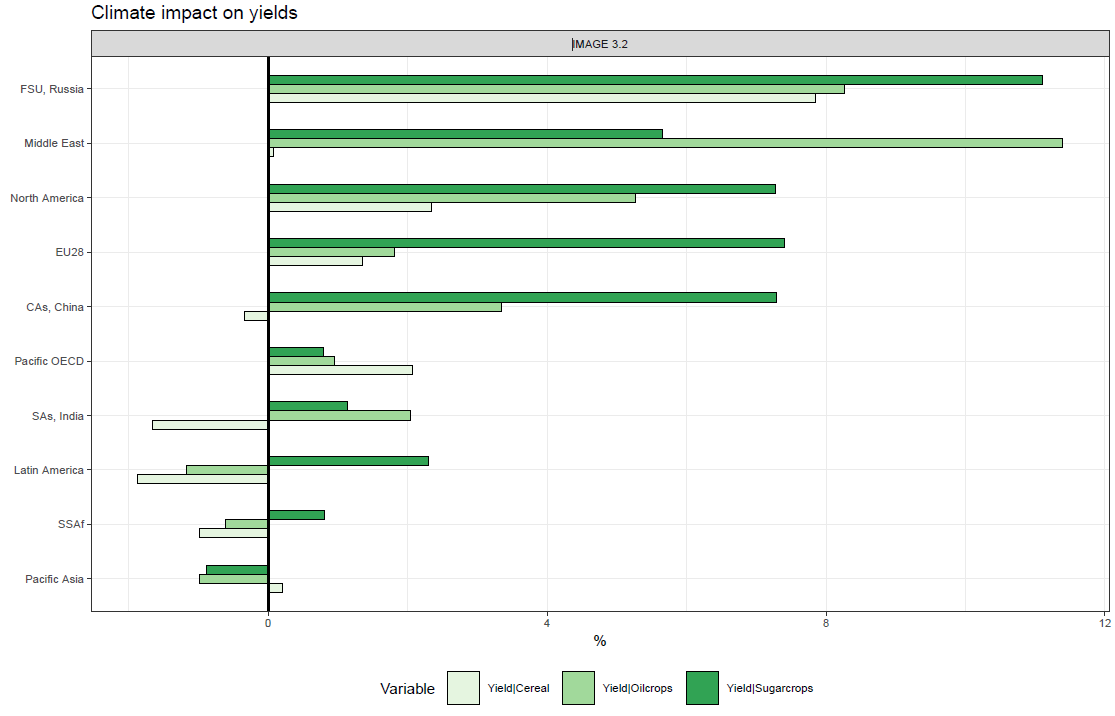 24
2.6 impacts: crop production
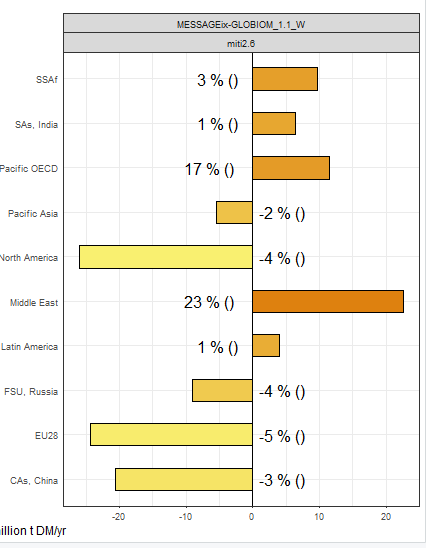 Land impacts still play a role, but not as much as in 6p0. The range was +- 50%
25
Decompose investment by 3 impacts
Biggest contribution is the land impact (GLOBIOM)
Cooling gap impact mostly affect Middle east and Central Asia

Greatest water inv reduction in South Asia (90%). Related to huge agriculture production loss
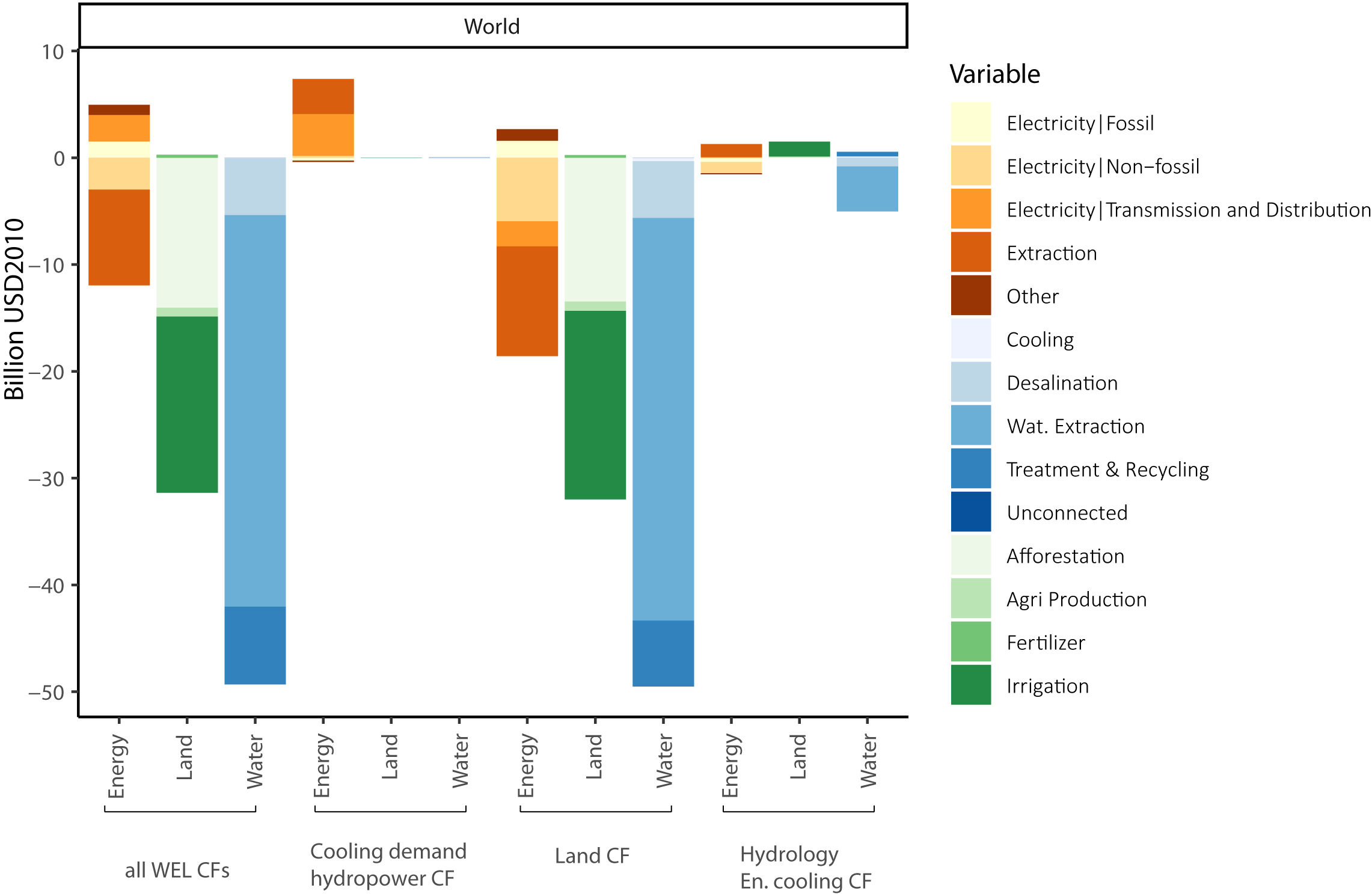 26
Use 'Header & Footer - Date' to set second footer line
Land costs assessment: not investments
Afforestation = missed revenue from timber production(timber price – timber harvest cost) * forest land diff
Fertilizer useFertilizer cost * fertilizer consumption
Irrigation (no info on the technologies)average irrigation cost(r,y) * irrigated land
Crop production costProduction cost(cr) * production
Renewable water availability
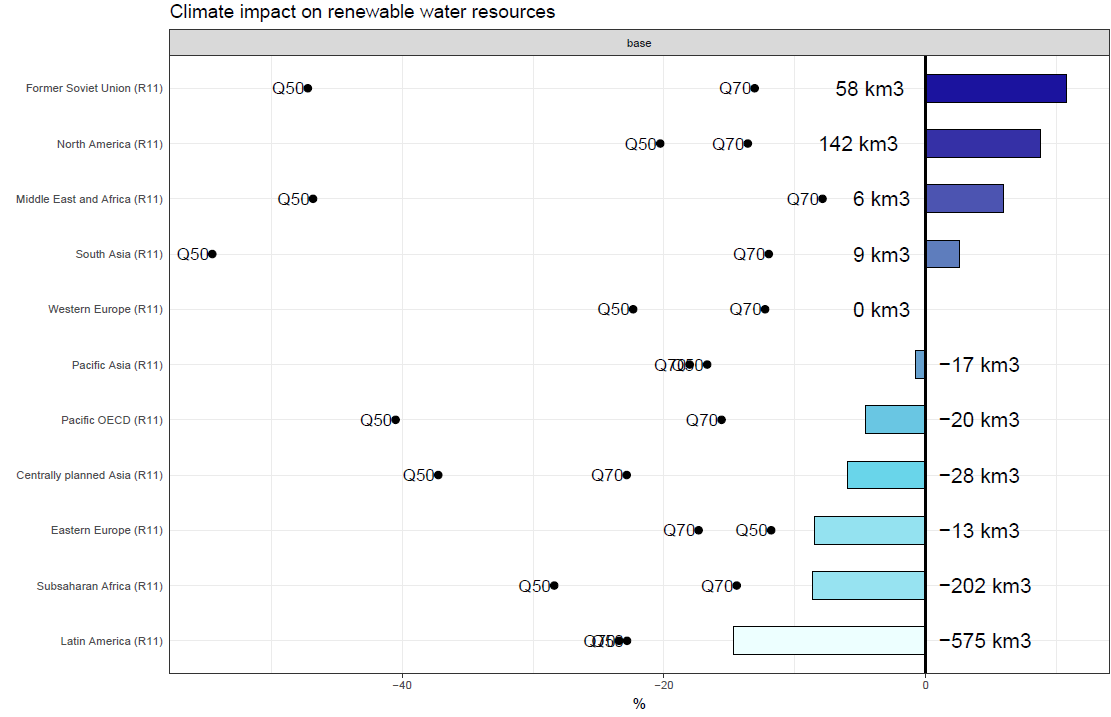 28
Use 'Header & Footer - Date' to set second footer line
Power plant cooling
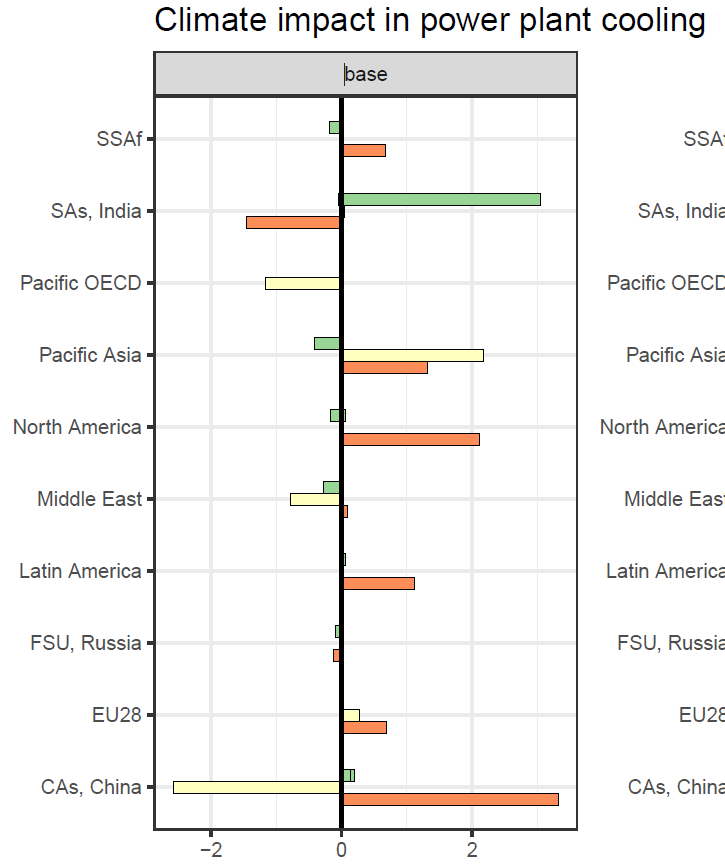 Small %
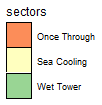 29
Use 'Header & Footer - Date' to set second footer line
v
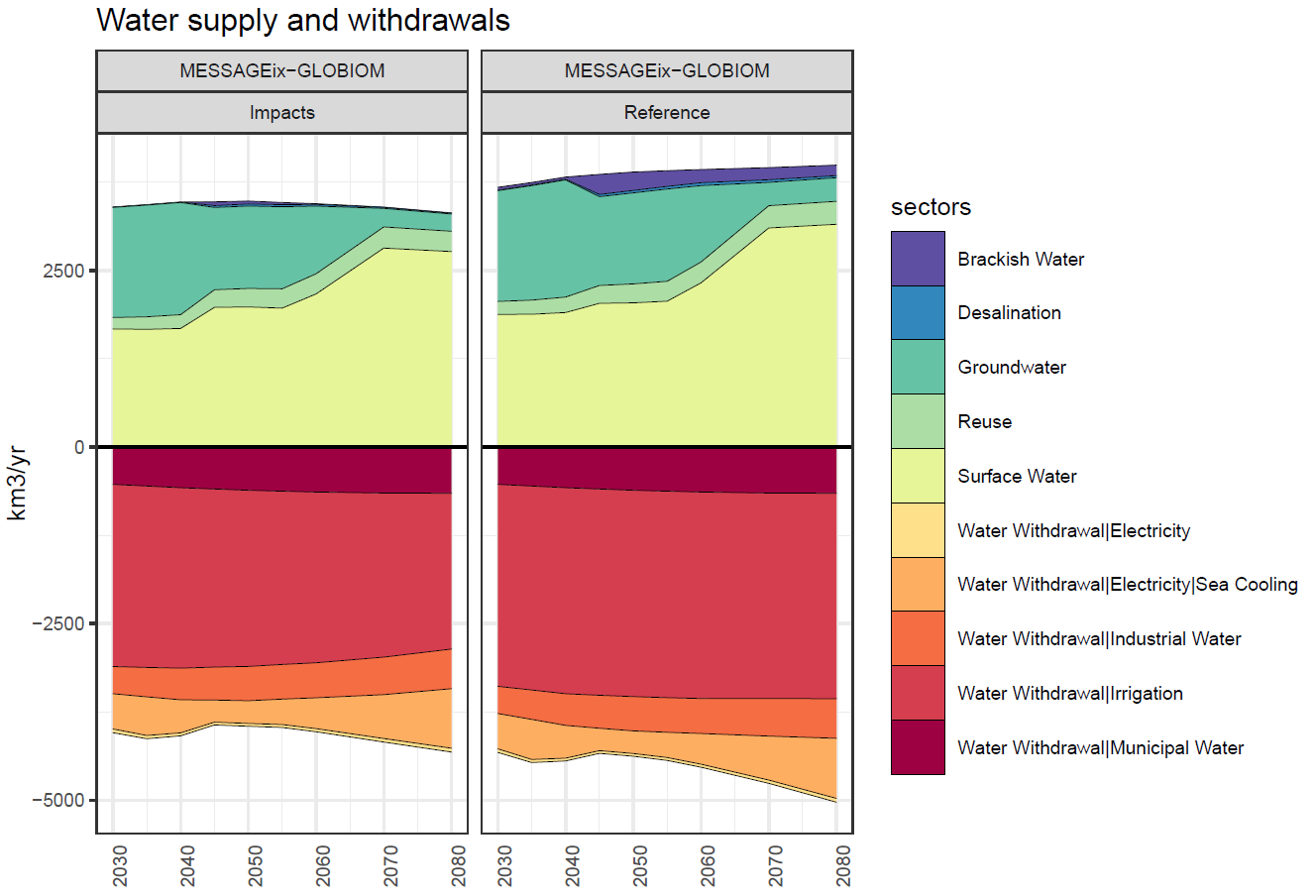 Most significant change in is the water withdrawals for irrigation as adaptation strategy
30
Use 'Header & Footer - Date' to set second footer line
Crop production and land
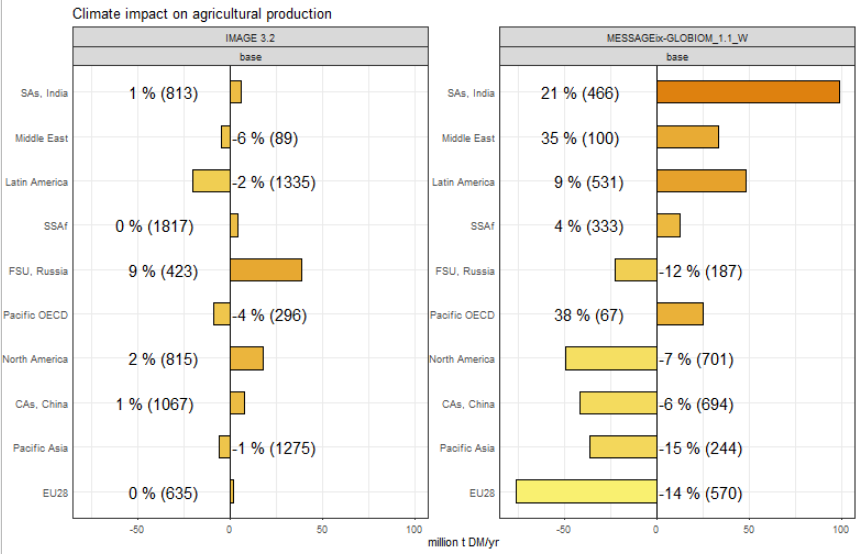 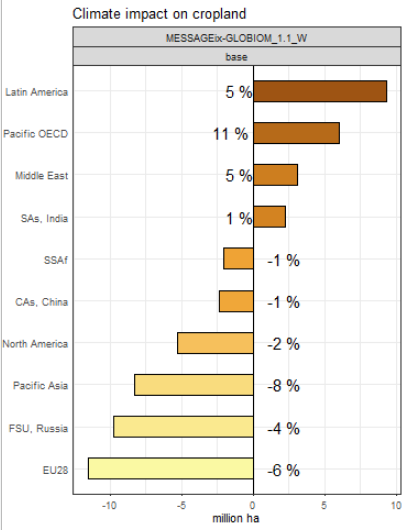 Very different sensitivity across the two models
31
Fertilizer use
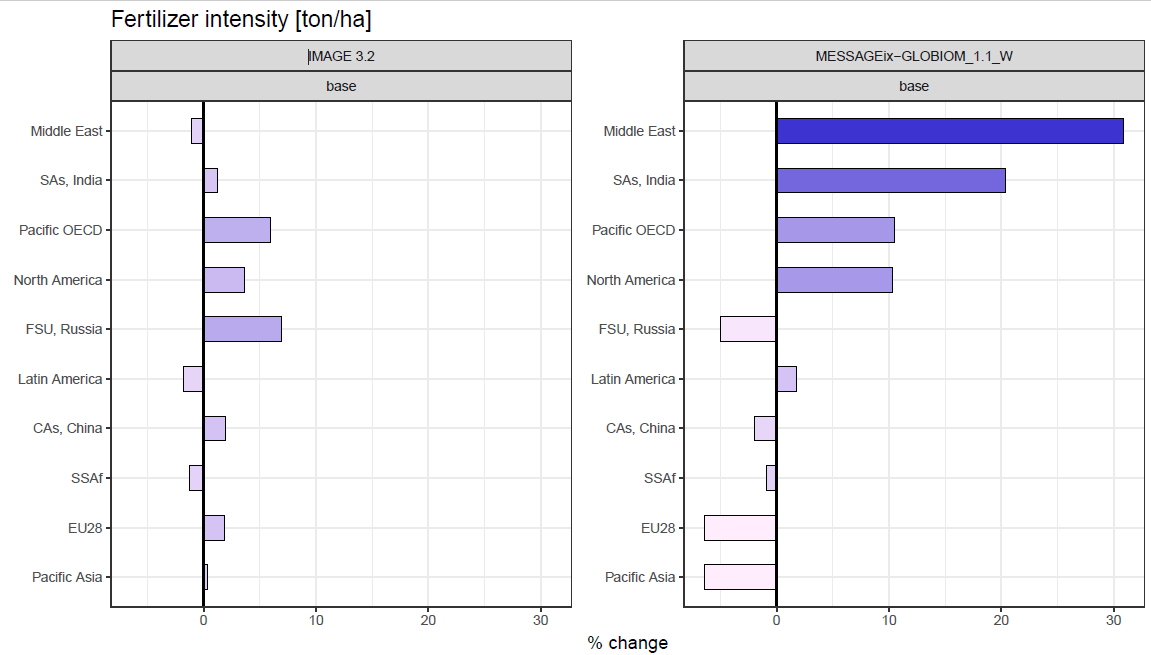 Important role of fertilizers in changing yields in the land sectors.
NH3 nexus GLOBIOM-MESSAGE could be explicitly represented, in order to take into account energy needs
32